Binary Code
350151 – Digital Circuit 1
Choopan Rattanapoka
Binary Code Decimal
Most computer works internally with binary numbers, However, the input-output generally uses decimal number.
Most logic circuits only accept two-valued signal, the decimal number must be coded in terms of binary signals.
B.C.D. (4-bit code) : 8-4-2-1 (1)
8-4-2-1 Code
Sometime calls BCD code.
Each decimal digit is represented by 4-bit binary number
            N = 8b4 + 4b3 + 2b2 + b1
Ex :  5  8x0 + 4x1 + 2x0 + 1   0101

Example :   5810
Binary equivalent  1110102
8-4-2-1 Code        5     8
				  0101     1000    01011000
B.C.D. (4-bit code) : 8-4-2-1 (2)
Convert 8-4-2-1 back to decimal number
Ex :  1001000100000001
		  1001   0001   0000   0001

		     9         1         0        1

Answer :  1001000100000001 =  910110
B.C.D (4-bit code) : Excess-3
Excess-3 or XS3 based on 8-4-2-1 code but add 3 on each decimal digit before convert it to with 8-4-2-1 style
N + 3 = 8b4 + 4b3 + 2b2 + b1

Example :   5810
				        		5       8
Add 3 on each decimal digit    		8	11
8-4-2-1 Code 		                  1000           1011

Thus,  Excess-3 of 5810 is 10001011
Exercise 1
Convert these decimal numbers to binary number,  8-4-2-1 binary code, and Excess-3 binary code:
25
128
200
From these binary codes(8-4-2-1 code, and Execess-3), convert them to decimal numbers:
10001111
10110010
100000010101
Other B.C.D. codes
5-bit code
2-out-of-5
51111
Shift counter
86421
More than 5-bit code
Biquinary code
543210 code
Ring counter code
Gray Code
To represent D decimal values, a Gray code of N bits is required.
			where 	  N >= log2 D

Example : To represent 16 values of decimal number we need at least  
				N >= log2 16
				N >= 4
Gray code is also called a minimum changed code because only 1 bit changes value between any two consecutive Gray codes.
Generating Gray Code : 1st method
Use alternative mirroring of the pattern
Fill 0 on the first part and
Fill 1 on the second part
1 bit Gray Code
Alternative Mirror
2-bit Gray code
Generating Gray Code: 1st Method
2-bit Gray code
3-bit Gray code
Generating Gray Code: 2nd method
4-bit Binary
			b3	b2	b1	b0
4-bit Gray code
			g3	g2	g1	g0

g0  = b0       b1
g1  = b1       b2
g2  = b2       b3
g3  = b3
= Exclusive-OR
0     0  = 0
0     1  = 1
1     0  = 1
1     1  = 0
Generating Gray Code: 2nd method
Example:  Convert a decimal number 6010 to Gray code.
	N >= log2 60   approx. N = 6
	We need 6-bit Gray code ( g5 g4 g3 g2 g1 g0 )
	Binary equivalent of 6010  111100
    	g0 = b0       b1  =  0    0 = 0
		g1 = b1       b2  =  0    1 = 1
   		g2 = b2       b3  =  1    1 = 0
   		g3 = b3       b4  =  1    1 = 0
   		g4 = b4       b5  =  1    1 = 0
   		g5 = b5  = 1

Ans :  Grey code of 6010  is  100010
Gray Code to Binary
Example : Convert Gray code100010 to Binary number

	Gray code     1     0     0     0     1     0

	Binary           1      1     1     1     0     0
Exercise 2
How many minimum bit do we need for Gray code in order to express 128 decimal values ?
 Find Gray codes for the following decimal numbers:
4
20
65
90
120
Convert these gray codes to binary number
001
11100
10100
10101
ASCII
Many applications of computers require the processing of data which contains numbers, letters, and other symbols. 
The common alphanumeric code is ASCII code 
    (American Standard Code for Information Interchange).
ASCII is 7-bit code
ASCII standard
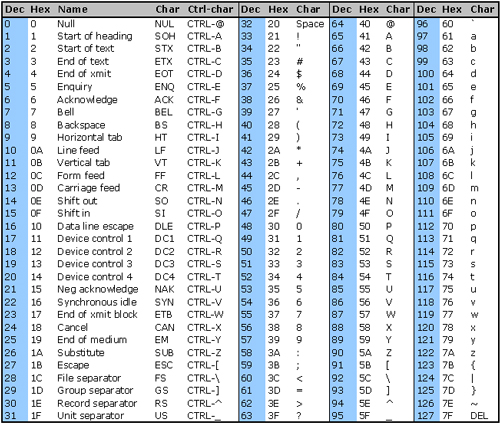 ASCII extension (8-bit)
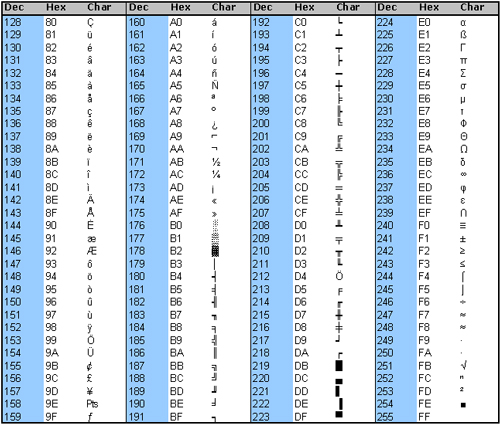 Example :
What is the ASCII code for “Hi”.
H   7210    1001000
i    10510  1101001

Answer :  Hi  10010001101001
Exercise 3 (TODO)
Find binary, 8421BCD, and  Excess-3 of the following decimal numbers:
32, 128, 210
Find decimal numbers of this 8421 BCD:
01000111, 10010011
Find decimal numbers of this Excess-3:
10010100, 10100111
Find Gray codes for the following decimal numbers:
10, 30, 85
Find decimal numbers of this Gray codes:
0100, 10001, 110010
Find the ASCII code (7-bit) for theses words :
L33T,  OMG!,  YaHoo
Find word from this ASCII code :
1001001   0010100  1001100  1110101  1110110   0010100   1010101